Sistema de TransporteColetivo Municipal
Evolução Recente das Receitas e Despesas
Fatores determinantes dessa evolução
Possibilidades adicionais para otimização
Maio/2023
Receitas e Despesas
Despesas e Fontes de Financiamento
R$ milhões
Sem quaisquer efeitos na demanda*, tarifa zero importa despesas adicionais de 6,5% da Receita Corrente Líquida => Equivale a 60% do Investimento da Prefeitura
(Dados de 2022).
Fonte: SPTrans
Fatores Determinantesda Evolução Recente
Tarifas (desde Jan/2020)
A tarifa de R$4,40, paga com Crédito Eletrônico Comum, permite até quatro embarques em ônibus diferentes, no período de 3 horas.
A Tarifa Integrada Comum de R$7,65 permite até três embarques em ônibus diferentes, no período de 3 horas e um embarque no sistema de trilhos, nas duas primeiras horas.
A tarifa de R$4,83, paga com Crédito Eletrônico Vale-Transporte(VT), permite até dois embarques em ônibus diferentes, em período de 3 horas.
A tarifa Integrada Ônibus + Metrô/CPTM Vale-Transporte de R$9,24 permite um embarque em ônibus, em até 3 horas e um embarque no sistema de trilhos nas duas primeiras horas.
A tarifa de R$2,20, paga com Crédito Eletrônico Estudante, permite até quatro embarques em ônibus diferentes, no período de 2horas.
A Tarifa Mensal dá direito a 10 embarques/dia durante 31 dias corridos.
A Tarifa 24 horas dá direito a 10 embarques durante 24 horas corridas.
Vale Transporte (LF 7.418/1985)
Lógica: Custo Total do Sistema/Passageiros (1ºembarque)
“Contribuintes paulistanos não subsidiam obrigação das empresas”

Projeção SPTrans para 2020 -> Definiu tarifas de 2020:
	Custo Médio Mensal projetado (A): R$748.200.283,23
	Passageiros por mês projetado(B): 141.308.733
	Valor(A/B): R$4,83

Atenção: 	Valores apurados* de 2020 -> R$ 6,62 
		Valores apurados* de 2021 -> R$ 6,47
		Valores apurados* de 2022 -> R$ 7,06
*Cálculo próprio: Despesas de Operação/Estimativa de 1ºs embarques
Integração com Trilhos
Comum		Vale Transporte
Tarifa Ônibus:				R$4,40			R$4,83
Tarifa Trilhos:					R$4,40			R$4,83
Soma(A):					R$8,80			R$9,66
Tarifa Integração(B):			R$7,65			R$9,24
Subsídio adicional (A-B):		R$1,15			R$0,42
    Município			 		R$0,77			R$0,00
    Estado					R$0,38			R$0,42
Passageiros Transportados (Viagens)
Fonte: SPTrans – Indicadores do Sistema de Transporte
Evolução da Frota e da Demanda
Fonte: SPTrans – Situação dos Ônibus na Cidade de São Paulo
Gestão do BU
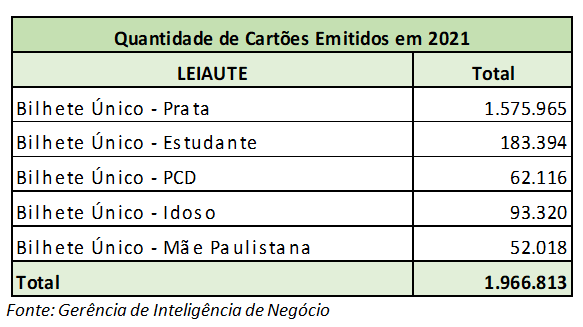 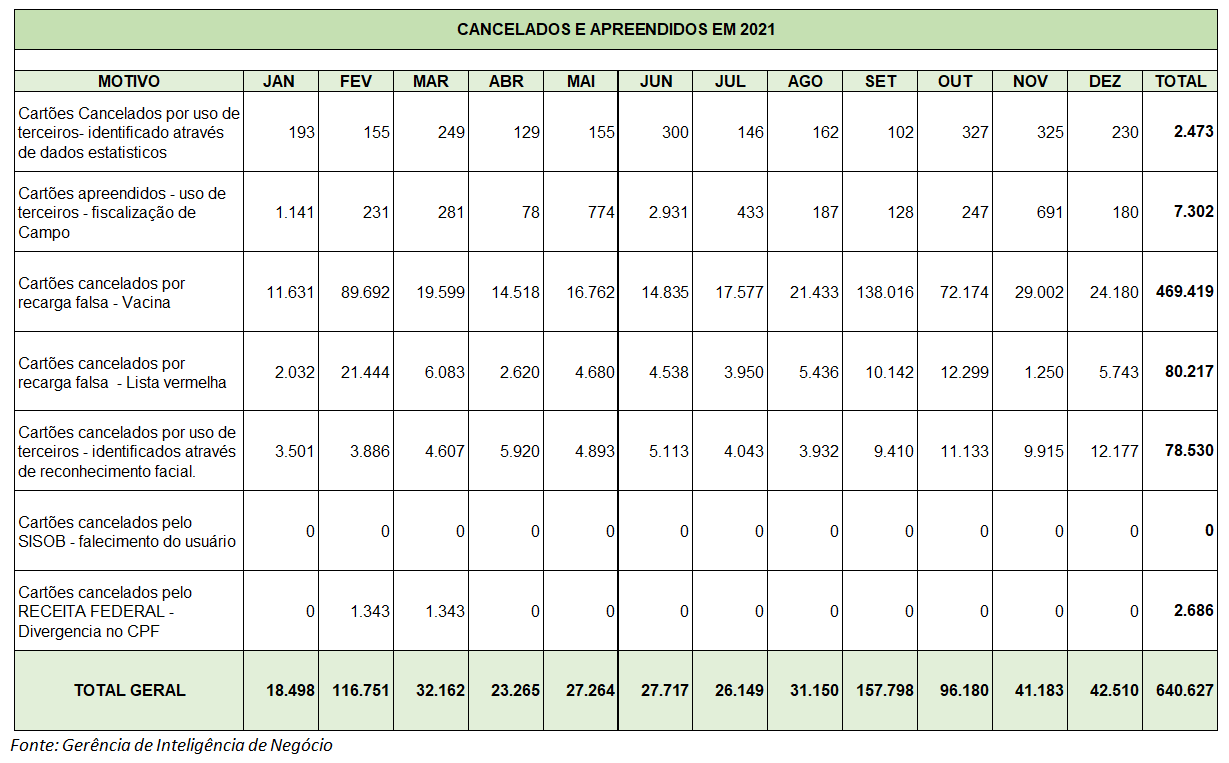 Fonte: SPTrans – Relatório Integrado da Administração –2021
Gestão do BU
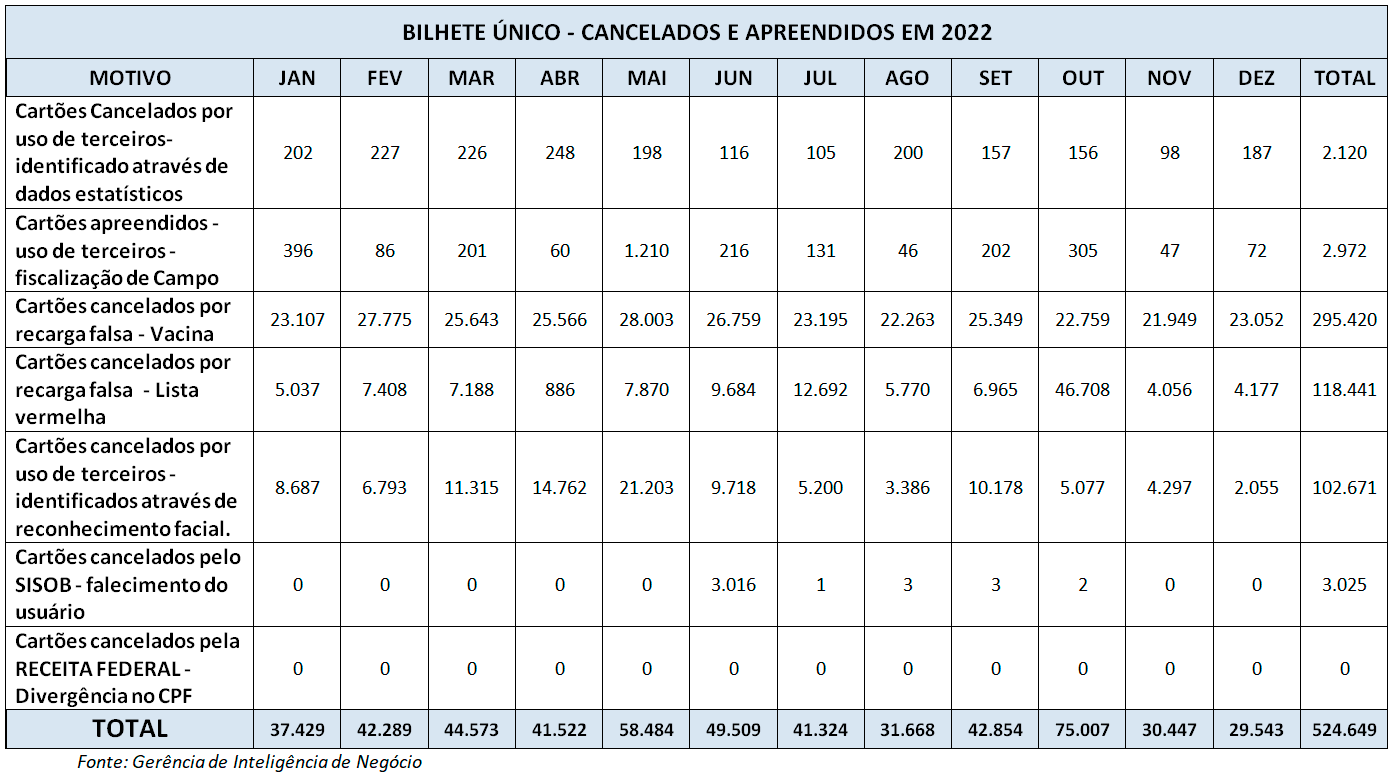 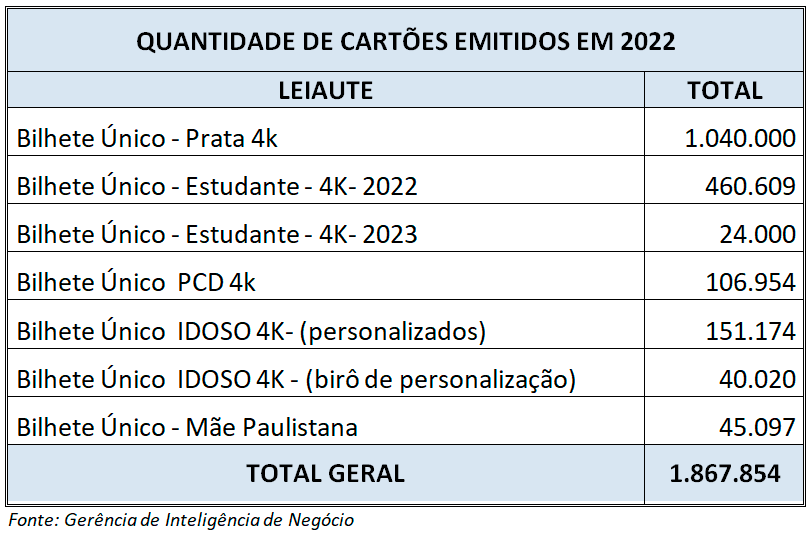 Fonte: SPTrans – Relatório Integrado da Administração – 2022
Possíveis OtimizaçõesAdicionais
Possíveis Otimizações Adicionais
R$ milhões
Cobradores (Estrutural e Artic. Regional): $ 754 mi/ano
    Fonte: SPTrans




Eletrificação da Frota*:
Investimento via Prefeitura** (Externalidades Positivas)
Economia de Custeio (Combustível/Manutenção)

* Compromisso estabelecido na política de mudança climática da Prefeitura de São Paulo, instituída pela Lei municipal n° 14.933 de 2009 (alterada pela Lei n° 16.802 de 2018).
** Eletrificação da etapa inicial (2.600 un.) via Prefeitura representa economia de 
$ 5 bilhões, segundo SEFAZ/PMSP
Obrigado